Pengendalian Tindakan, Personel, dan Budaya
Studi Kasus : Axeon N.V.
Kelompok 2
Winda Ayu Rusmala Dewi
Lismara Dewi Antika
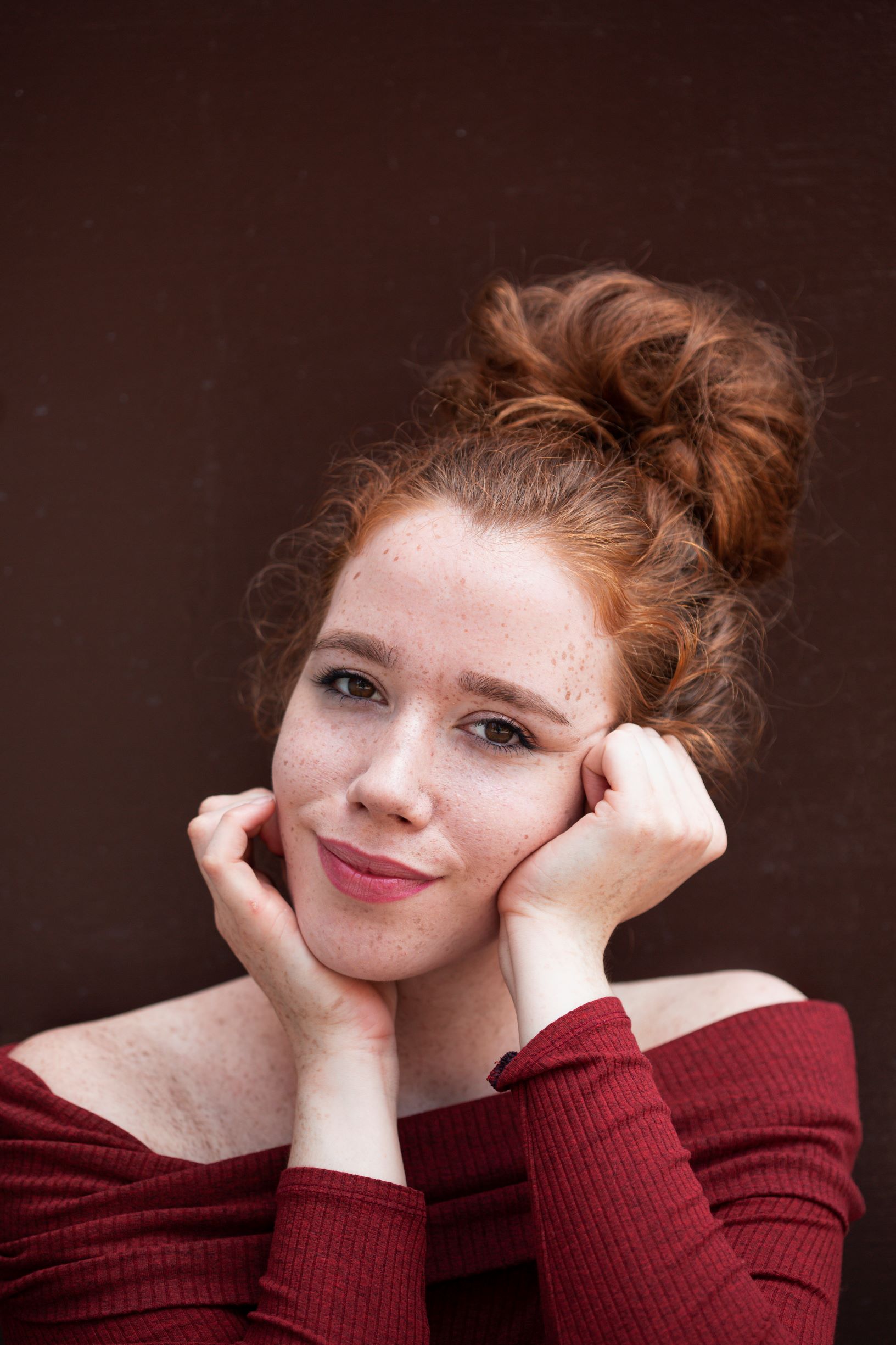 B12.2020.04206
B12.2020.04212
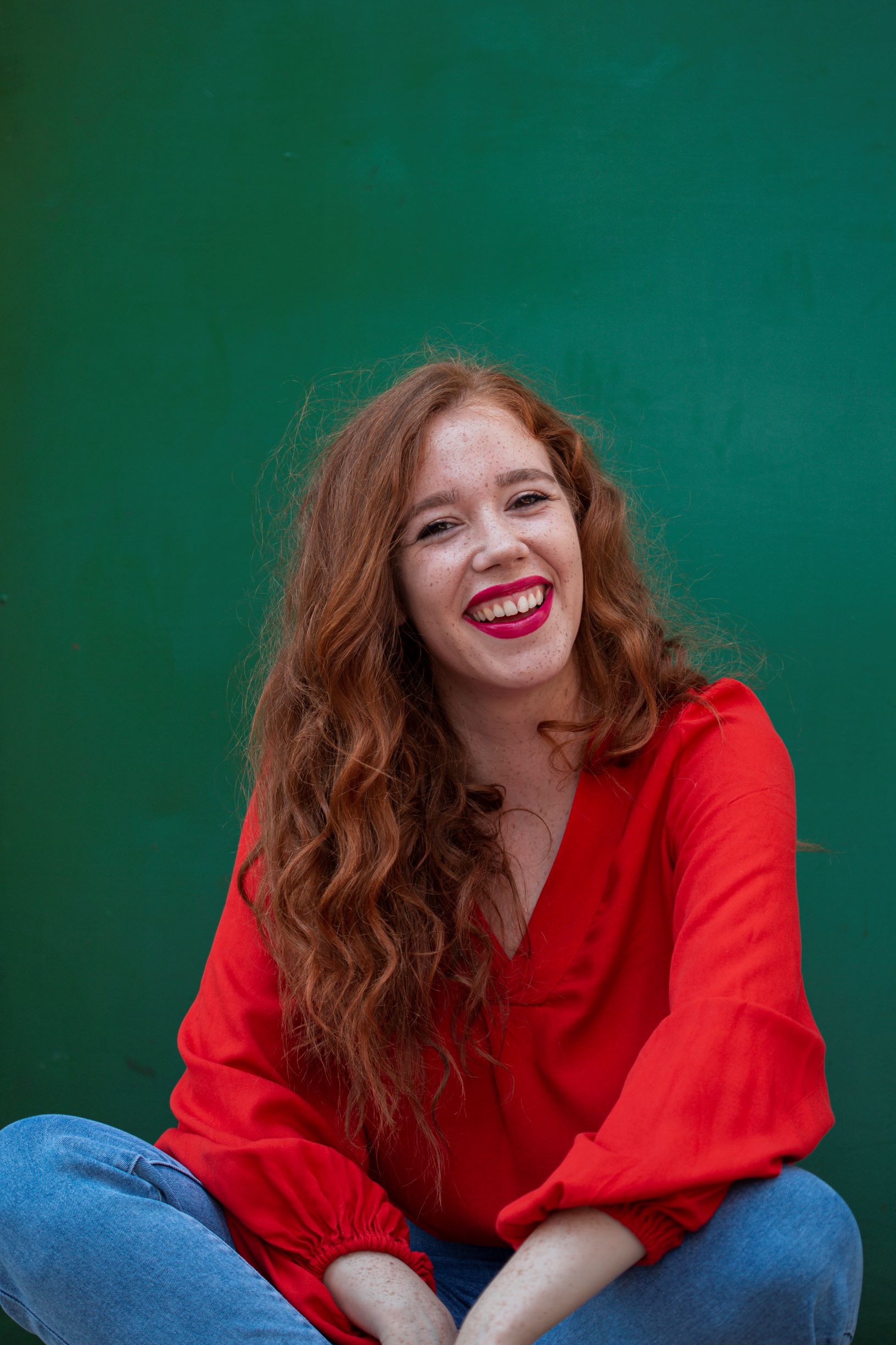 Pengendalian Tindakan
Pengendalian tindakan adalah bentuk paling langsung dari pengendalian manajemen karena meliputi pengambilan langkah-langkah tertentu untuk memastikan karyawan bertindak sesuai dengan keinginan perusahaan, dengan membuat tindakan karyawan sendiri sebagai fokus pengendalian. Pengendalian tindakan memiliki 4 bentuk dasar :
Pembatasan Perilaku
Pembatasan perilaku merupakan sebuah bentuk pengendalian tindakan yang bersifat “negatif” atau “memaksa”. pembatasan perilaku membuat karyawan mustahil atau setidaknya lebih sulit untuk melakukan hal-hal yang seharusnya tidak dilakukan. Pembatasan dapat diterapkan secara fisik atau administratif. Sebagian besar perusahaan menggunakan beragam bentuk pembatasan fisik termasuk mengunci meja ,memasang kata sandi untuk komputer dan membatasi akses karyawan ke area area tertentu. Pembatasan administratif dapat pula digunakan untuk membatasi kemampuan karyawan untuk melaksanakan seluruh atau hanya sebagian porsi dari tugas maupun tindakan tertentu. Suatu bentuk umum dari pengendalian administratif mencakup pembatasan otoritas dalam pengambilan keputusan. Bentuk umum lain dari pengendalian administratif biasanya merujuk pada pemisahan tugas hal ini meliputi memecah tugas yang diperlukan untuk menyelesaikan pekerjaan yang perlu penanganan khusus sehingga tidak memungkinkan seseorang atau setidaknya menyulitkan seseorang untuk menyelesaikan tugas tertentu seorang diri.
Penilaian Pratindakan
Penilaian pratindakan mencakup adanya penyelidikan kritis terhadap rencana tindakan dari para karyawan yang dikendalikan. Penilai dapat menyetujui atau tidak menyetujui tindakan yang diajukan meminta dilakukannya modifikasi atau perubahan ,maupun meminta agar perencanaannya dirancang lebih seksama lagi sebelum memberikan persetujuan. Bentuk umum dari penilaian pra tindakan berlangsung selama proses perencanaan dan penganggaran yang ditandai oleh berbagai level penilaian terhadap tindakan dan anggaran yang direncanakan.
Akuntabilitas Tindakan
Akuntabilitas tindakan ialah meminta karyawan untuk bertanggung jawab atas tindakan yang mereka lakukan. Agar bisa diterapkan dengan baik pengendalian akuntabilitas tindakan membutuhkan hal-hal berikut yaitu :
Mendefinisikan tindakan apa yang dapat diterima maupun yang tidak dapat diterima 
Mengkomunikasikan definisinya kepada karyawan 
Mengobservasi atau jika tidak melacak apa yang terjadi
Memberikan imbalan kepada tindakan yang baik atau memberikan hukuman kepada tindakan yang menyimpang dari norma.
Rincian mengenai tindakan apa saja yang menuntut pertanggungjawaban karyawan dapat dikomunikasikan baik secara administratif maupun sosial. cara komunikasi administratif mencakup penetapan aturan kerja ,kebijakan dan prosedur ,profesi kontrak dan kode etik perusahaan.
Walaupun pengendalian akuntabilitas tindakan akan menjadi sangat efektif jika tindakan-tindakan yang diinginkan dikomunikasikan dengan baik, komunikasi saja tidak cukup untuk membuat pengendalian berjalan efektif. Orang-orang yang dipengaruhi atau dikontrol harus memahami apa saja yang disyaratkan dalam bekerja dan meyakini bahwa tindakan mereka akan diperhatikan dan diberi imbalan atau hukuman. Tindakan dapat dilacak dengan beberapa cara tindakan karyawan dapat langsung diobservasi dan dilakukan terus-menerus oleh pengawas langsung pada lini produk.

Redunsasi
Redundansi meliputi penugasan lebih banyak karyawan untuk melakukan suatu tugas dibandingkan jumlah yang sesungguhnya dibutuhkan atau setidaknya menyediakan karyawan cadangan juga dapat dikatakan sebagai pengendalian tindakan ,sebab hal ini dapat meningkatkan kemungkinan akan terselesaikannya tugas dengan memuaskan. Redundansi biasa terjadi difasilitas komputer fungsi keamanan dan operasi-operasi penting lainnya. Namun, redundansi jarang dipakai di area kerja lain karena biayanya yang mahal. terlebih penugasan lebih dari satu orang karyawan untuk tugas yang sama biasanya menimbulkan konflik ,frustasi atau rasa bosan.
Pengendalian Tindakan Dan Masalah Pengendalian
Pengendalian tindakan dapat berjalan baik karena sama halnya dengan tipe pengendalian lain pengendalian tindakan berhubungan dengan satu atau lebih dari tiga masalah dasar pengendalian.
Pembatasan perilaku mulanya efektif untuk menghilangkan masalah motivasional. Karyawan yang mungkin sempat tergoda untuk terlibat dalam perilaku yang tidak diinginkan dapat terhindar untuk berbuat demikian.
Penilaian pratindakan dapat berhubungan dengan tiga masalah pengendalian. Karena penilaian ini sering melibatkan komunikasi kepada karyawan mengenai hal apa saja yang diinginkan oleh perusahaan maka penilaian ini pun dapat membantu meringankan kurangnya pengarahan dalam perusahaan. Penilaian ini juga dapat memberikan motivasi sebab ancaman akan dilaksanakannya penilaian terhadap tindakan karyawan biasanya menuntut adanya perhatian ekstra dalam persiapan proposal biaya anggaran atau perencanaan tindakan. Penilaian pra tindakan juga bisa dengan melakukan mitigasi dampak pembatasan perorangan yang berpotensi merugikan sebab penilaian yang bagus dapat menambah kepiawaian jika diperlukan. Penilaian ini dapat mencegah terjadinya kesalahan maupun tindakan merugikan lainnya
Pengendalian akuntabilitas tindakan dapat pula berhubungan dengan semua masalah  pengendalian. Rincian mengenai tindakan yang diinginkan dapat membantu mengarahkan dan mengurangi ragam pembatasan perorangan akibat keterampilan atau pengalaman yang tidak mencukupi. Adanya imbalan dan hukuman membantu memberi motivasi
Penerapan reduksi relatif terbatas. Redudansi awalnya efektif dalam membantu menyelesaikan tugas khusus jika terdapat keraguan mengenai apakah karyawan yang ditugaskan untuk pekerjaan tersebut benar-benar termotivasi untuk melakukan pekerjaan secara memuaskan ataukah ia memang mampu untuk melakukannya.
Pencegahan Versus Deteksi
Pengendalian tindakan dapat juga diklasifikasikan berdasarkan apakah pengendalian ini ditujukan untuk mencegah atau mendeteksi perilaku yang tidak diinginkan. Dibuatnya pembedaan ini terbilang penting karena pengendalian yang mencegah munculnya tindakan yang tidak diinginkan ketika pengendalian berjalan dengan efektif merupakan bentuk pengendalian yang paling kuat sebab dapat mencegah timbulnya biaya dan kerusakan akibat perilaku yang tidak diinginkan tersebut. Tipe pengendalian tindakan dengan deteksi berbeda dari tipe pengendalian dengan pencegahan yaitu pengendalian dengan deteksi di aplikasikan sesudah perilaku terjadi. Akan tetapi pengendalian tipe ini akan berjalan dengan efektif jika deteksi dibuat secara tepat waktu dan juga jika deteksi berhasil menghentikan perilaku serta berhasil mengoreksi dampak-dampak dari tindakan yang merugikan.
Kondisi Menentukan Efektivitas Pengendalian Tindakan
Pengendalian tindakan tidak dapat digunakan dengan efektif pada setiap situasi. Pengendalian tindakan hanya efektif ketika kedua kondisi ini ada yaitu:
Pemahaman mengenai tindakan yang diinginkan.
Pemahaman mengenai perilaku yang diinginkan dapat dicari atau dipelajari dengan 2 cara: 
Dengan menganalisis pola tindakan dalam situasi khusus atau situasi yang mirip sepanjang waktu untuk mengetahui tindakan apa yang memberikan hasil yang terbaik
Mendapatkan informasi dari orang lain khususnya untuk keputusan strategis.
Kemampuan untuk memastikan bahwa tindakan yang diinginkan sudah dilakukan.
Mengetahui bahwa tindakan yang diinginkan ternyata tidak memadai untuk memastikan pengendalian yang baik perusahaan harus mampu memastikan atau mengobservasi bahwa tindakan yang diinginkan sudah dilakukan. Pelacakan tindakan sering memberikan tantangan signifikan yang harus dihadapi dalam membuat pengendalian akuntabilitas tindakan berjalan efektif. Biasanya beberapa tindakan dapat dilacak meskipun ketika tindakan karyawan tidak dapat diobservasi langsung. Tetapi, pelacakan ini tidak selalu efektif. Kriteria yang harus dipakai untuk menilai apakah pelacakan tindakan sudah berlangsung efektif terdiri atas:
Ketepatan 
Ketepatan merujuk pada jumlah kesalahan dalam indikator yang digunakan untuk mengetahui tindakan apa saja yang telah dilakukan.

Objektivitas
Objektivitas atau terbebas dari bias turut menjadi masalah sebab laporan tindakan yang dibuat oleh mereka yang tindakannya sedang dikendalikan belum tentu bisa diandalkan

Ketepatan waktu
Ketepatan waktu dalam lacak tindakan juga penting. jika pelacakan tidak tepat waktu intervensi tidak mungkin dilakukan sebelum terjadinya kerugian

Kemampuan untuk memahami
Penting kiranya bahwa tindakan yang meminta pertanggungjawaban individu dapat dimengerti. Walaupun karyawan agaknya dapat dengan mudah memahami ketentuan untuk datang ke tempat kerja tempat waktu atau tidak melakukan tindak pencurian memahami dan bertindak dalam kepatuhan penuh secara konsisten sesuai dengan peraturan dan ketentuan yang tertulis dalam buku prosedur. 
Menerapkan pengendalian tindakan ketika salah satu dari kualitas pelacakan tindakan tidak dapat tercapai akan berakibat pada munculnya dampak-dampak yang tidak diinginkan. Namun ,seperti pengendalian hasil pengendalian tindakan biasanya tidak dapat dibuat sempurna atau setidaknya memerlukan biaya yang cukup besar untuk membuatnya mendekati sempurna. Akibatnya perusahaan menggunakan pengendalian personal dan budaya untuk membantu mengisi kesenjangan yang ada. Pengendalian ini memotivasi karyawan untuk mengendalikan perilaku mereka sendiri atau pengendalian personal maupun untuk mengendalikan perilaku orang lain atau pengendalian budaya.
Pengendalian Personel
Pengendalian personel membangun kecenderungan alami karyawan untuk mengendalikan atau memotivasi diri mereka sendiri. pengendalian personal memiliki tiga tujuan yaitu: 
Beberapa pengendalian personal membantu mengklasifikasikan harapan. Pengendalian ini membantu memastikan bahwa tiap karyawan memahami apa yang diinginkan perusahaan. 
Beberapa pengendalian personal membantu memastikan bahwa tiap karyawan mampu melakukan pekerjaan dengan baik bahwa mereka mempunyai kemampuan dan sumber daya yang dibutuhkan untuk melakukan pekerjaan
Beberapa pengendalian personal meningkatkan kemungkinan bahwa tiap karyawan akan terlibat dalam self monitoring. Self monitoring terbilang efektif sebab kebanyakan orang memiliki hati nurani yang membimbing mereka untuk melakukan hal yang baik dan mampu melahirkan perasaan positif akan rasa hormat kepada diri sendiri dan kepuasan saat mereka melakukan pekerjaan dengan baik serta menyaksikan keberhasilan perusahaan.
Pengendalian personal dapat diimplementasikan melalui:
Seleksi dan penempatan
Perusahaan mencurahkan seluruh waktu dan upaya untuk menyeleksi dan menempatkan karyawan. Seleksi karyawan sering meliputi pengecekan referensi terhadap karyawan baru yang dalam beberapa tahun terakhir telah ditingkatkan oleh banyak perusahaan sebagai respon terhadap meningkatnya kekhawatiran akan keamanan tempat kerja. Namun, selain penyaringan terhadap karyawan baru untuk mitigasi masalah keamanan perusahaan terutama memfokuskan diri dalam mencocokkan persyaratan suatu pekerjaan dengan kemampuan pelamar kerja.
Pelatihan
Pelatihan adalah cara umum lainnya untuk meningkatkan kemungkinan karyawan melakukan pekerjaan dengan baik. Pelatihan dapat memberikan informasi yang bermanfaat mengenai tindakan atau hasil seperti apa yang diharapkan oleh perusahaan dan cara terbaik untuk melaksanakan suatu tugas. Pelatihan juga dapat memberi dampak motivasional yang positif sebab karyawan dapat diberikan rasa profesionalisme yang lebih besar dan mereka sering kali lebih terpancing untuk melakukan pekerjaan dengan baik jika pekerjaan tersebut mereka pahami. 
Desain pekerjaan dan persediaan sumber daya yang dibutuhkan
Cara lain untuk membantu karyawan bertindak tepat ialah memastikan bahwa pekerjaannya dirancang untuk memungkinkan karyawan yang termotivasi dan berkualitas untuk meraih sukses. Beberapa perusahaan tidak memberikan kesempatan kepada semua karyawan untuk berhasil. Karyawan juga memerlukan adanya seperangkat sumber daya khusus untuk mereka agar dapat melakukan pekerjaan dengan baik. Kebutuhan akan sumber daya sangat terspesifikasi pada pekerjaan tapi di dalamnya juga bisa meliputi hal-hal seperti informasi peralatan persediaan dukungan staf bantuan keputusan maupun kebebasan interupsi.
Pengendalian Budaya
Pengendalian budaya didesain untuk mendukung pemantauan bersama (mutual monitoring) sebuah tekanan kuat daRi suatu kelompok terhadap individu yang menyimpang dari norma dan nilai kelompok. Pengendalian budaya yang kuat ditimbulkan oleh proses pemantauan bersama juga terdapat dalam perusahaan tunggal. Pengendalian budaya akan bekerja paling efektif jika anggota kelompok memiliki keterikatan sosial atau emosional antara satu sama lain.

Budaya dibangun atas tradisi, norma, kepercayaan, nilai, ideologi, sikap, dan cara berperilaku bersama. Normal budaya mirip sekali dengan peraturan tertulis dan tidak tertulis yang mengatur perilaku karyawan. Untuk memahami budaya perusahaan, bertanyalah kepada karyawan yang sudah lama bekerja untuk perusahaan mengenai hal-hal seperti, Apa yang anda banggakan dari perusahan? Hal apa yang dibutuhkan untuk maju? Bagaimana anda menghindari masalah? Juka perusahaan memiliki budaya perusahaan yang kuat, sebagian besar karyawan yang sudah lama bekerja untuk perusahaan akan memberikan jawaban yang konsisten terhadap pertanyaan tersebut, bahkan ketika jawabannya tidak tertulis.
Budaya perusahaan dapat dibentuk dalam banyak cara, baik lewat kata maupun contoh, meliputi kode etik, penghargaan kelompok, transfer antarperusahaan, pengaturan fisik dan social, dan tone at the top.
Kode Etik
Kode didesain untuk membantu karyawan memahami perilaku apa yang diharapkan meski tidak ada peraturan yang spesifik, itupun kodenya lebih didasarkan pada prinsip dibandingkan hanya didasarkan pada peraturan. Kode ini dapat meliputi pesan penting mengenai dedikasi terhadap kualitas maupun kepuasan pelanggan, perlakuan yang adil pada karyawan dan pelanggan, keamanan karyawan, inovasi, pengambilan resiko, ketaatan pada prinsip etis, komunikasi yang terbuka, dan kesediaan untuk berubah. Supaya efektif, pesan yang dimasukkan dalam pertanyaan ini harus diperkuat melalui sesi pelatihan formal dan melalui diskusi informal atau pertemuan pendampingan antara karyawan dan pengawasnya.
Bentuk kode tingkah laku dapat bervariasi antarperusahaan. Selain pernyataan kebijakan umum, yang dielaborasi seperlunya oleh hamper semua kode tingkah laku, beberapa kode memberikan panduan untuk isu tertentu. Jika panduan yang demikian disertakan, maka rincian perilaku akan dapat menunjukkan bentuk pengendalian akuntabilitas Tindakan karena karyawan yang melanggar akan mendapat teguran. Survei juga mengindikasikan bahwa tiga dorongan paling utama dari adopsi kode etik ialah untuk mengikuti persyaratan hukum, untuk menciptakan budaya perusahaan Bersama, dan untuk melindungi atau memperbaiki reputasi perusahaan.
Nilai-nilai yang paling umum dikutip dan ditanamkan dalam kode etik ialah integritas, kerja sama, rasa hormat, inovasi, dan focus pada klien.  Kode etim paling sering ditujukan kepada karyawan. Beberapa kode etik memang tidak aktif, yang berarti karyawan menilai kode etik sebagai hal yang paling terkait dengan hubungan kemasyarakatan dan bukan suatu yang harus dianggap serius. Beberapa kode etik tidak berhasil karena kode tidak didukung oleh kepemimpinan yang kuat dan  tone from the top yang tepat.

Imbalan Kelompok
Penyediaan imbalan atau insentif yang didasarkan pada pencapaian kolektif juga mendukung pengendalian budaya. Rencana insentif yang berdasarkan pada pencapaian kolektif tersebut bisa berwujud dalam berbagai bentuk. Contoh umumnya adalah bonus, pembagian laba (profit sharing) atau pembagian keuntungan (gain-sharing) yang memberikan kompensasi berdasarkan pada kinerja perusahaan atau entitas secara keseluruhan (alih-alih secara individu) berkenaan dengan, keuntungan atau reduksi biaya (cost reductions).
Sebuah kajian dari 70 studi selama lebih dari 25 tahun menemukan bahwa baik kepemilikan karyawan maupun progam pembagian laba mampu meningkatkan produktivitas karyawan, kinerja perusahaan, dan tingkat ketahanan perusahaan.
Imbalan kelompok dapat mendorong terciptanya kerja sama, pelatihan di tempat kerja untuk karyawan baru (Ketika mereka ditugaskan ke dalam kelompok yang bersamaan dengan rekan kerja yang sudah berpengalaman), dan pengadaan tekanan dari rekan kerja terhadap karyawan agar ikut aktif bekerja demi kebaikan kelompok.
Bukti lain dari keberhasilan imbalan kelompok berasal dari pekerjaan yang menggambarkan pengalaman perusahaan dengan program yang dikenal sebagai open book management (OBM), yaitu Ketika imbalan kelompok merupakan unsur penting. Tujuan dari OBM adalah untuk menciptakan garis pandang yang jelas antara Tindakan/keputusan karyawan dan kinerja keuangan perusahaan, dengan demikian menanamkan insentif bagi karyawan untuk berperilaku sesuai dengan keinginan terbaik perusahaan dan untuk membuat saran perbaikan. Ide ini telah meluas dan kini ada sejumlah contoh yang menjelaskan bagaimana OBM memberikan peningkatan yang signifikan dalam hal produktivitas dan keuntungan. Seperti yang telah dijelaskan sebelumnya bahwa imbalan kelompok secara esensial mampu mendelegasikan pemantauan perilaku karyawan kepada teman kerja karyawan. Ini merupakan esensi pemantauan Bersama.

Pendekatan lain untuk membentuk budaya perusahaan
Pendekatan umum lainuntuk membentuk budaya perusahaan meliputi transfer antar perusahaan, pengaturan fisik dan social, serta tone at the top.
Transfer antar perusahaan atau rotasi karyawan membantu menyebarkan budaya dengan memperbaiki sosialisasi karyawan dalam perusahaan, memberikan mereka apresiasi terhadap masalah yang lebih yang dihadapi oleh berbagai bagian dalam perusahaan, dan menghambat terciptanya tujuan dan pandangan yang saling bertentangan. Transfer juga berpotensi untuk memitigasi penipuan karyawan dengan mencegah karyawan menjadi “terlalu familiar” dengan entitas, aktivitas, teman kerja, dan atau transaksi tertentu.
Pengeturan fisik, seperti rencana kantor, arsitektur, dan dekor interior, serta pengaturan social seperti kode penggunaan baju, kebiasaan yang dilembagakan, perilaku, kosa kata, dapat pula membantu membetuk budaya perusahaan.
Terakhir, manajemen dapat membentuk budaya dengan mengatur tone at the top yang tepat. Pernyataan mereka harus konsisten dengan tipe budaya yang sedang mereka coba untuk ciptakan, dan yang penting, Tindakan dan perilaku mereka harus konsisten dengan pernyataan mereka. Manajer bertindak sebagai panutan, manajer merupakan factor penentu dalam menciptakan integritas budaya dalam perusahaan mereka. Manajemen tidak dapat mengatakan suatu hal tapi kemudian melakukan hal lain.
Pengendalian Personel/Budaya dan Masalah Pengendalian
Pengendalian personel/budaya mampu menangani semua masalah pengendalian meskipun, tidak semua tipe pengendalian dalam kategori ini bisa bekerja efektif untuk menangani tiap tipe masalah. Masalah akan kurangnya pengarahan dapat diminimalkan, sebagai contoh, dengan merekrut orang yang sudah berpengalaman, dengan menyediakan program pelatihan, maupun dengan menugaskan orang baru untuk bekerja dalam kelompok yang akanmemberikan pengarahan yang baik.
Efektivitas Pengendalian Personel/Budaya
Semua perusahaan bergantung kepada karyawannya sampai batas tertentu untuk mengarahkan dan memotivasi diri mereka. Beberapa system pengendalian perusahaan didominasi oleh pengendalian personel. Pengendalian budaya sering kali memiliki keunggulan yaitu pengendalian ini relative tidak mendesak. Bahkan, karyawan mungkin tidak akan menganggap norma Bersama maupun “cara mereka bekerja” sebagai bagian dari system “pengendalian”. Maksudnya, budaya perusahaan dapat menggantikan tipe pengendalian formal lainnya. Pengendalian ini dapat digunakan pada hamper semua kondisi sampai batas tertentu, biayanya seringkali lebih rendah dibandingkan bentuk-bentuk pengendalian yang lebih menonjol, dan pengendalian personel/budaya mungkin menimbulkan efek samping merugikan yang lebih sedikit. 
Namun, derajat efektif atau tidaknya pengendalian personel/budaya berbeda-beda pada tiap individu, kelompok, komunitas, dan masyarakat. Beberapa orang lebih jujur daripada yang lainnya, dan beberapa komunitas dan masyarakat memiliki ikatan emosional yang lebih kuat di antara anggotanya. Budaya yang “terlalu kuat” bisa pula merugikan, khususnya Ketika mereka perlu perubahan.
Kesimpulan
Dari bab ini, kami memberikan penjelasan dengan tipe pengendalian yang paling langsung, pengendalian Tindakan, yang memiliki sejumlah bentuk yang berbeda, yaitu pembatasan perilaku penilaian Tindakan, akuntabilitas Tindakan, dan redunsasi. Pengendalian Tindakan merupakan tipe pengendalian manajemen paling langsung sebab pengendalian Tindakan memastikan perilaku tepat yang ditampilkan oleh orang-orang yang harus diandalkan oleh perusahaan dengan berfokus langsung pada Tindakan mereka.
Kami juga menjelaskan pengendalian personel dan budaya, yakni manajer mendorong salah satu atau kedua kekuatan positif yang biasanya terdapat dalam perusahaan, yaitu pemantauan diri dan pemantauan Bersama. Kekuatan-kekuatan ini dapat ditingkatkan dengan berbagai cara, termasuk seleksi dan penempatan personel yang efektif, pelatihan, desain pekerjaan dan penyediaan sumber saya yang dibutuhkan, kode etik, imbalan kelompok, transfer perusahaan, pengaturan fisik dan social, dan tone at the top.
Pengendalian budaya dan personel, yang terkadang merujuk pada pengendalian yang lunak, menjadi kajian yang lebih penting akhir-akhir ini. Perusahaan sudah menjadi lebih baik. Manajer memiliki rentang kendali yang yang lebih luas, dan mengelaborasu hierarki serta system pengendalian Tindakan (birokrasi) telah dicopot dan digantikan dengan karyawan yang berdaya. Dalam lingkungan ini, nilai Bersama perusahaan telah menjadi alat yang lebih penting untuk memastikan bahwa setiap orang bertindak sesuai dengan kepentingan terbaik perusahaan.
Axeon N.V.
Studi Kasus
Pada Oktober 1998, Anton Van Leuven, direktur manajemen Axeon N.V., sebuah perusahaan besar kimia Belanda, dihadapkan pada keputusan yang sulit. Ian Wallingford, direktur manajemen di Axeon cabang Inggris, Hollandsworth, Ltd., dan Jeremy Noble,, anggota dewan direktur Hollandsworth, merasa frustasi karena proposal investasi yang telah dipresentasikan beberapa waktu lalu belum juga disetujui. Anggota dewan bahkan sudah mengancam untuk mundur dari jabatannya. Tetapi Van Leuven sudah disarankan oleh beberapa manajer lainnya untuk menolak proposal Hollandsworth.
Axeon N.V. berpusat di Heerlen, di bagian Selatan Belanda. axeon memproduksi lini produk bahan-bahan kimia industri di 24 pabrik. pada awal sejarahnya axeon, memiliki struktur organisasi yang sederhana, hanya dengan satu divisi manufaktur dan divisi penjualan. namun sepanjang tahun ASEAN mengakui Sisi sejumlah perusahaan asing yang diantaranya termasuk saraceno, S.p.A., di Milan, hollandsworth, Ltd., di London, dan KAG chemicals, AB di gottenburg ,Swedia. Guna memanfaatkan keahlian geografis dari perusahaan yang diakuisisi ini setiap cabang diminta untuk bertanggung jawab atas penjualan semua produk aksen yang berada di dalam wilayah tanggung jawabnya: Eropa selatan untuk saraceno, Inggris untuk hollandsworth, dan Skandinavia untuk KAG.
hollandsworth dibeli oleh axeon pada tahun 1992. selama 3 tahun pertama kepemilikan axeon penjualan hollandsworth menurun perlahan. pada tahun 1996 mereka memperoleh £111 juta Euro. dewan direksi hollandsworth memutuskan bahwa perusahaan memerlukan tim manajemen baru dan pemeriksaan besar-besaran. Ian wallingford ,seorang pria 39 tahun dengan gelar universitas di bidang teknik dan perdagangan, dipekerjakan. ian memiliki pengalaman sebagai insinyur manufaktur sebagai seorang manajer pemasaran untuk kantor cabang suatu perusahaan di Inggris dari perusahaan yang berpusat di Amerika, dan sebagai seorang manajer laba pusat pada sebuah perusahaan industri besar di Inggris. dalam 4 tahun pertama masa kepemimpinan Ian penjualan hollandsworth meningkat sampai £ 160 dan laba meningkat ,secara nyata mencapai tingkat yang dinilai manajemen Axeon sebagai hal yang dapat diterima.
Proposal investasi yang telah dipresentasikan belum juga disetujui mengenai kemungkinan pembangun pabrik di Inggris
Pada tahun 1998 , Ian menginformasikan dewan holandsworth bahwa ia memiliki usul untuk mempelajari kemungkinan pembangunan sebuah pabrik di Inggris untuk memproduksi lapisan kimiawi pelindung yang dikenal dengan sebutan AR-42. Ia menjelaskan bahwa insinyur produk di hollandsworth telah mengembangkan cara baru untuk membantu para pengguna menyimpan dan menggunakan pelapis ini. Menurutnya hollandsworth dapat mengembangkan pasar di Inggris yang akan hampir sebesar pasar global terkini Axeon yang memasarkan AR-42. ada sekitar 600 ton AR-42 yang dulu diproduksi tiap tahunnya di pabrik Axeon Belanda tetapi tidak ada satupun hasilnya yang dijual di Inggris.
pada rapat dewan direksi axeon, presentasi kepada dewan Axeon juga berlangsung baik. hasil dari rapat tersebut dewan axeon memberikan suara bulat untuk mengizinkan pembangunan pabrik ini.
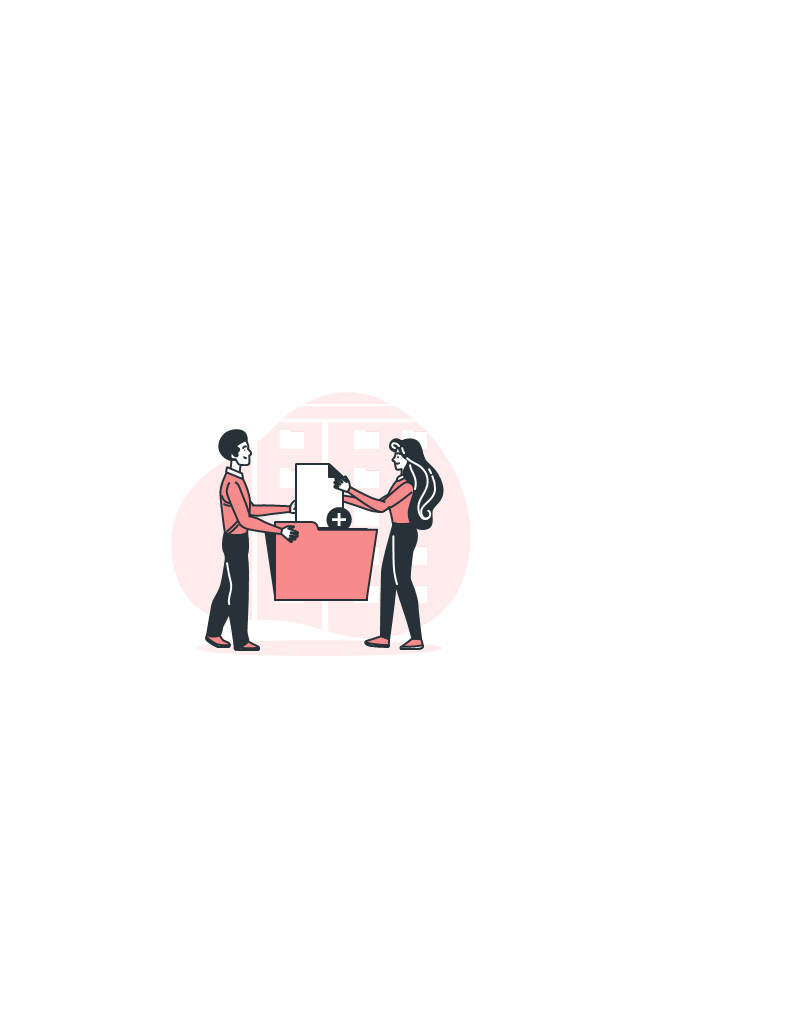 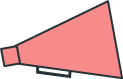 Laporan dari direktur pabrik
Sebulan kemudian , Marc Oosterling (direktur manufaktur) mengirim sebuah memorandum kepada Van Leuven menjelaskan alasannya yang menentang proposal AR-42 Inggris, yang berbunyi : " sesuai permintaan anda, Saya telah memeriksa ulang sepenuhnya semua gambaran biaya yang ada pada proposal AR-42. Saya merasa sangat tidak ekonomis untuk menghasilkan produk ini di Inggris karena dua alasan: biaya overhead dan biaya variabel akan lebih tinggi dibandingkan dengan yang diproyeksikan".oleh karenanya, saya menyimpulkan bahwa pabrik di Inggris sudah seharusnya tidak dibangun. Ian adalah seorang pemuda yang cemerlang, tetapi ia tidak memahami bisnis lapisan. Ia akan kewalahan dengan kesalahan produksi yang merugikan sejak awal. saya merekomendasikan Anda menginformasikan pada manajemen hollandsworth bahwa ini merupakan minat axeon untuk membeli produk AR-42 mereka dari Belanda.
Laporan dari direktur pabrik
Pada hari yang sama, Van Leuven menerima memorandum berikut dari Arnold Koonts (wakil presiden keuangan) :
Bersama ini, saya mengirimkan perkiraan persyaratan modal kerja di Axeon meningkatkan produksi AR-42 pada pabrik di Belanda dari 600 menjadi 1.000 ton per tahun. Pada awalnya, kami akan membutuhkan £120.000, mayoritas untuk inventaris tambahan. Di akhir tahun kedua, akan meningkat menjadi £160.000. saya juga sudah melihat perhitungan yang dibuat oleh Marc untuk biaya produksi tetap dan variable, dan saya benar-benar setuju dengan mereka.
Kesimpulan
Pengajuan pembangunan pabrik baru di Inggris sebaiknya tidak dilakukan karena perlu dipertimbangkan juga biaya dan waktu yang harus diperlukan dalam proses pembangunan pabrik tersebut. Marc Oosterling (direktur manufaktur ) mengatakan : “Lebih baik memproduksi ekstra di Belanda akan memungkinkan kami mendapatkan jam produksi yang lebih lama, set up costs yang lebih rendah, dan pembelian bahan baku lebih banyak, yang akan mengarah kepada pembelian masal, penanganan material, dan harga pembelian yang lebih rendah. Akan ada beberapa biaya penugasan tambahan, tetapi biaya-biaya ini akan diabaikan. Pajak pada laba tambahan yang di Belanda ini hampir sama dengan di Inggris.” Sehingga dari beberapa pertimbangan tersebut hollandworth lebih disarankan  membeli produk AR-42 dari belanda dari pada menginvestasikan pada pabrik yang akan dibangun sendiri yang dinilai tidak begitu efektif dan efisien dari segi biaya, waktu, dan lainnya. Jika membeli AR-42 dari Belanda diperkirakan akan lebih menguntungkan dalam jangka yang Panjang daripada memulai dari awal membangun pabrik di Inggris.
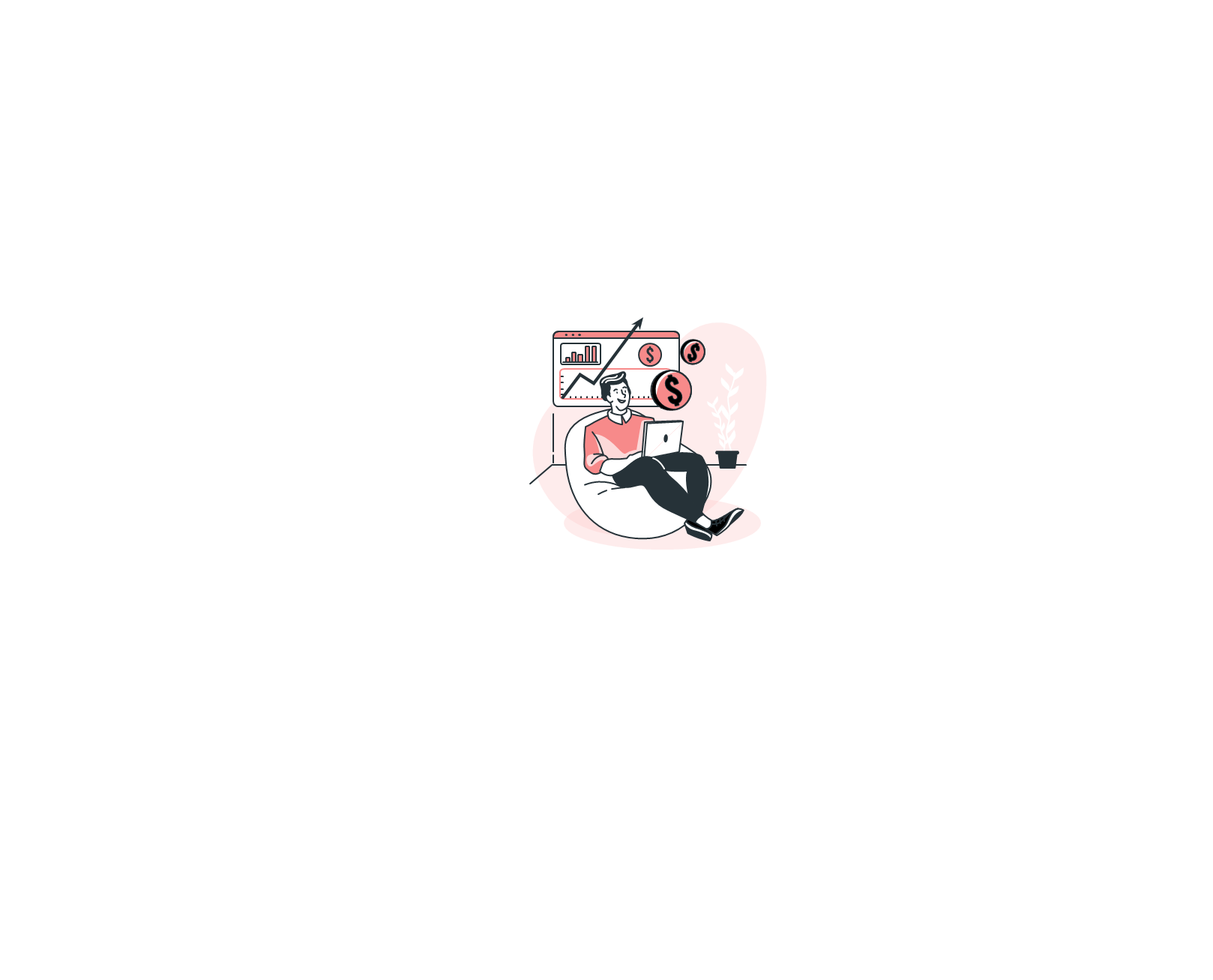 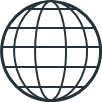 TerimaKasih
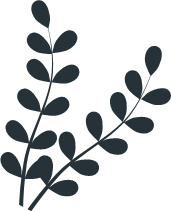 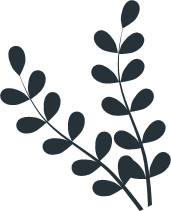